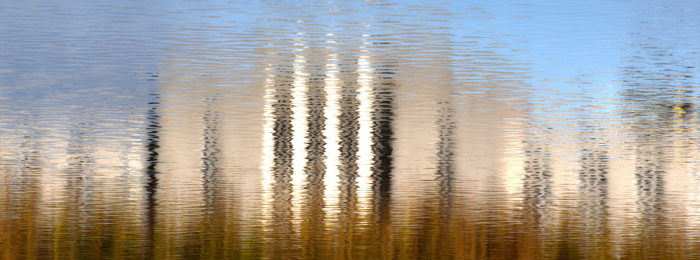 Áhrif fjármálahrunsins á lífskjörin
Umfang kreppunnar 
og afkoma ólíkra tekjuhópa

Stefán Ólafsson og Arnaldur Sölvi Kristjánsson
Þjóðmálastofnun, Apríl 2012
Hrunið á Íslandi
Stærsta bóluhagkerfi sögunnar - mesta skuldsetningin
Stærsta og dýrasta fjármálahrunið
Margþætt hrun 
Krónan; Bankarnir
Efnahagslífið; Atvinnan
Traustið o.s.frv….
Afleiðingarnar fyrir lífskjörin?
Almennar niðurstöður
Skýrslan sýnir að Ísland hefur að mörgu leyti farið aðra leið í gegnum kreppuna en algengast er á Vesturlöndum
Botni var náð á árinu 2010 og síðan hefur vöxtur hafist á ný og kjörin batnað 
Ísland virðist ná sér fyrr upp úr kreppunni en flestar þær þjóðir sem illa urðu úti, þrátt fyrir stærra áfall hér
Íslenska leiðin úr kreppunni
Lægri tekjuhópum hlíftJöfnun kjaraVerndun atvinnuVelferðarkerfi beitt til varnar
Umfang kreppunnar
Mesta kaupmáttarrýrnun frá 1955- og sennilega alveg frá 1945
Umfang kjaraskerðingarinnarMeðaltöl – Ólíkir mælikvarðar
Kjaraskerðing ólíkra hópaLágtekjufólki hlíft
Ólíkar leiðir Íslands og Írlands
Hvernig byrðarnar dreifðust: Ísland 2008-10 og Írland 2008-9
Lágtekjufólki hlíft á Íslandi-minnsta rýrnun tekna
Lágtekjufólki refsað á Írlandi-mesta lækkun
Atvinnuleysi fór mest í um 9%en var í lok 2011 það sjöunda minnsta í Evrópu
Orsök kjaraskerðingarinnar
Gengisfall krónunnar >Kaupmáttur rýrnaði >Skuldir hækkuðu >Atvinna dróst saman >
Samdráttur þjóðarframleiðslu 2008-2010
Samdráttur þjóðarframleiðslu    = um -10%
Rýrnun kaupmáttar ráðst.tekna = um -20%
Kjaraskerðing umfram samdrátt VLF – vegna gengisfallsins
Botninum náð – upprisan hafin
Botni náð – Upprisan hafinHagvöxtur eftir fjórðungum
Kjörin batna á nýKaupmáttur launavísitölunnar (12 mánaða breyting, feb. til feb.)
Þyngri róður hjá öðrum kreppuþjóðum (hagvöxtur)
Atvinnuleysið: Þyngra hjá öðrum kreppuþjóðum
Einkaneysla eykst á Íslandi
Hæsta atvinnustig í Evrópuí árslok 2011
Umbreyting tekjuskiptingarinnar
Mikil jöfnun tekjuskiptingar eftir hrunÓjöfnuður 2010 svipaður og 1998-9
Skattbyrði lágtekjufólks minnkaði, en hækkaði hjá hátekjufólki, eftir hrun
Beinir skattar sem % heildartekna fyrir skatt
Skattbyrði miðtekju-fjölskyldna lækkaði
Um 6 af hverjum 10 fjölskyldum fengu lækkaða skattbyrði eftir hrun;
Tekjuskattbyrði 40% fjölskyldna hækkaði, þ.e. hjá þeim tekjuhærri
Skattbyrði tekjuhópa 2007 og 2010Skattbyrði lækkaði í hópum I til VI (hjá 60% fjölskyldna)Beinir skattar sem % heildartekna
Lækkun hjá
60% fjölsk.
Hækkun hjá
40% fjölsk.
Hæstu tekjur hækkuðu langmest allra, í um 24 m.kr. á mánuði 2007
Efsta 1% fjölskyldna =24 mkr. á mán.
Tekjuhlutdeild efsta 1% heimila í USA og á ÍslandiHeildartekjur fyrir skatt
Ísland nálgaðist USA árið 2007 í hlut ofurtekna
Ísland og USA: Hvernig byrðarnar dreifðust í kreppunni 2007-2010Fimmtungarhópar (20% fjölskyldna í hverjum)
Mestar byrðar hjá lágtekjufólki í USA – öfugt á Íslandi
Íslenska leiðin
Sérstaða:Lægri tekjuhópum hlíftJöfnun kjaraVerndun atvinnuVelferðarkerfi beitt til varnarÍrar, Bandaríkjamenn og Bretar juku ójöfnuð í kreppunni
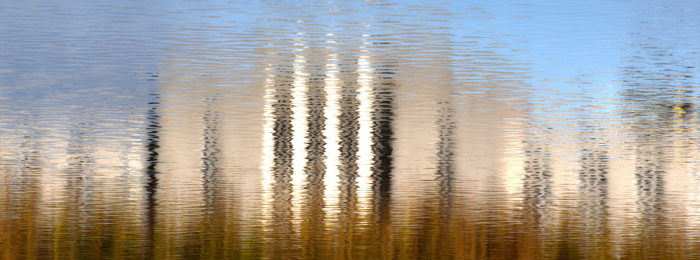 Takk fyrir!